Partner policy of UC Leuven-Limburg
Why networking?
Maintaining networks demands energy, so why?

Networks provide us with:
Information
Inspiration
Research possibilities
Common projects in education and training
A larger team
…
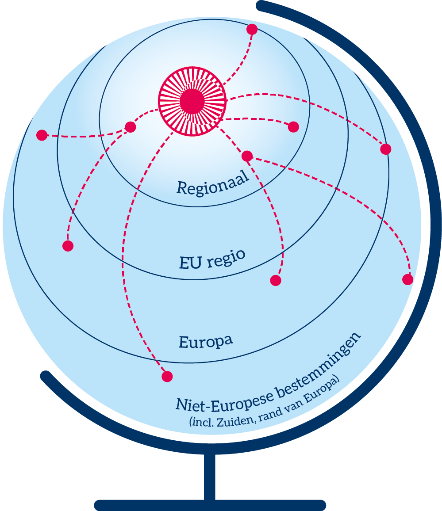 How?
From local, regional 
to international and back

Using local networks 
of international partners

International partners 
with similar regional context
Pyramid
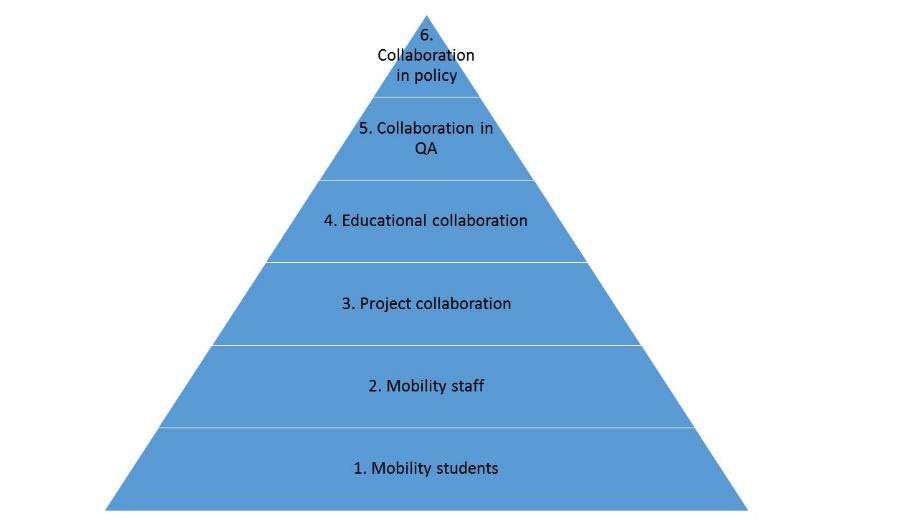 We structure our partnerships in the shape of a pyramid. The level indicates increasing intensity of cooperation from bottom to top, and a diminishing number of partners.
Pyramid
faculty
In theory each faculty and even each programme or research group could sketch their own pyramid.
degree 
programme
faculty
degree 
programme
degree 
programme
degree 
programme
degree 
programme
degree 
programme